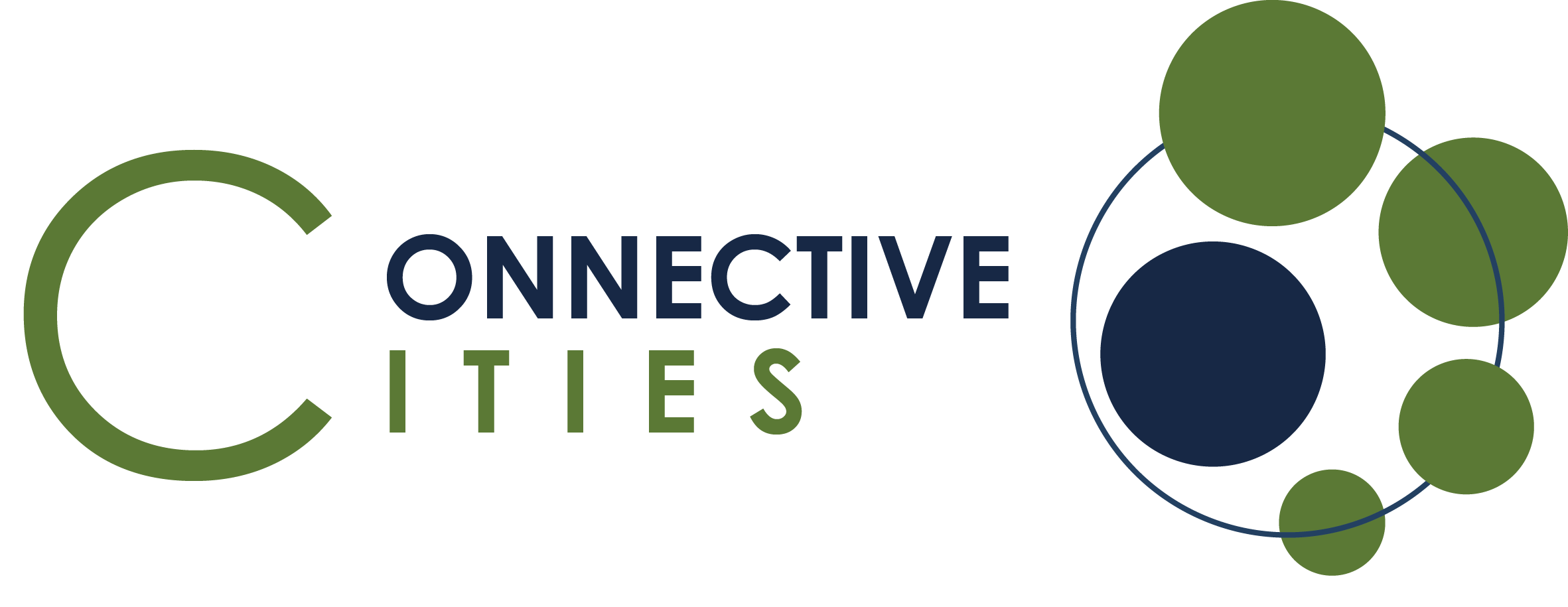 Green City Pioneers of Change: 
1st Public Event on the Creation of Synergies beyond the Climate neutral Urban Development Cluster 
19. JANUARY 2022
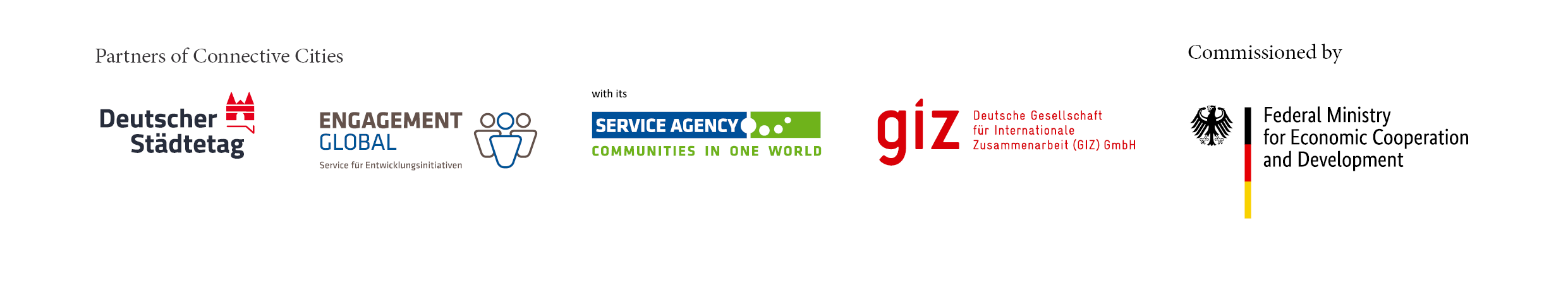 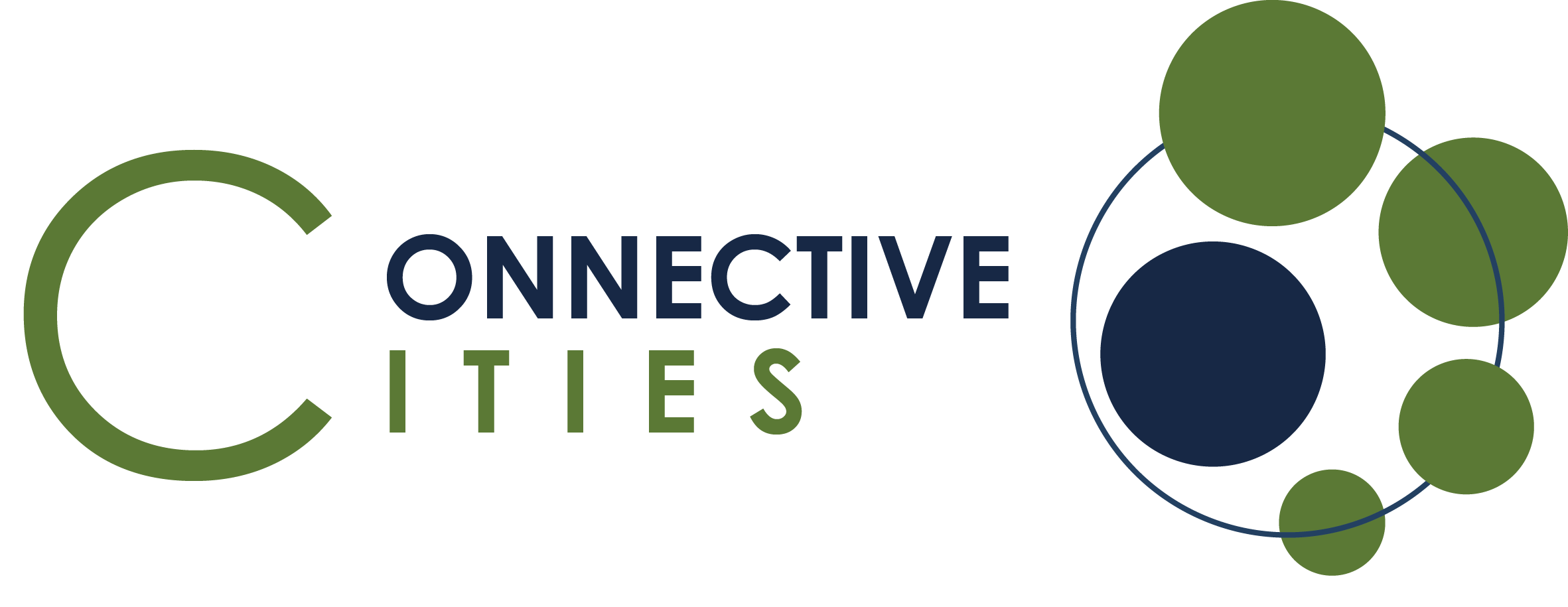 The Climate neutral Urban Development Cluster  is part of the COVID Programme:
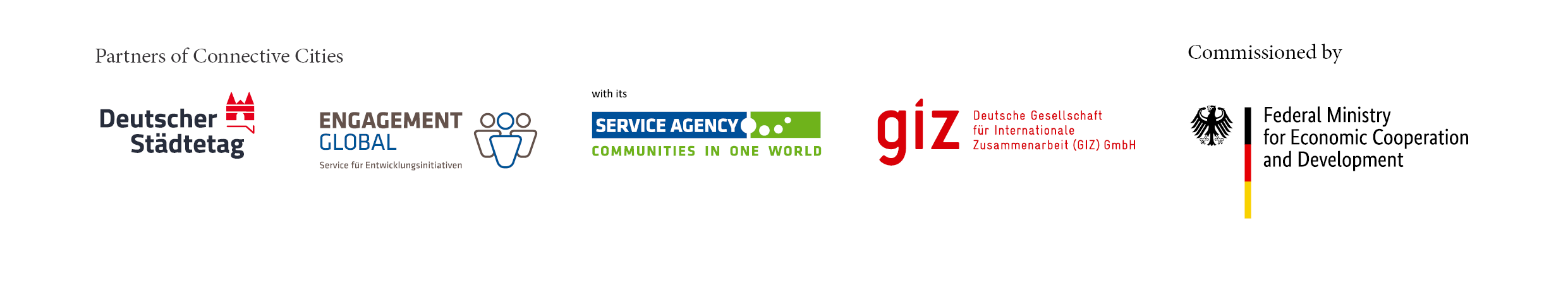 Opening video
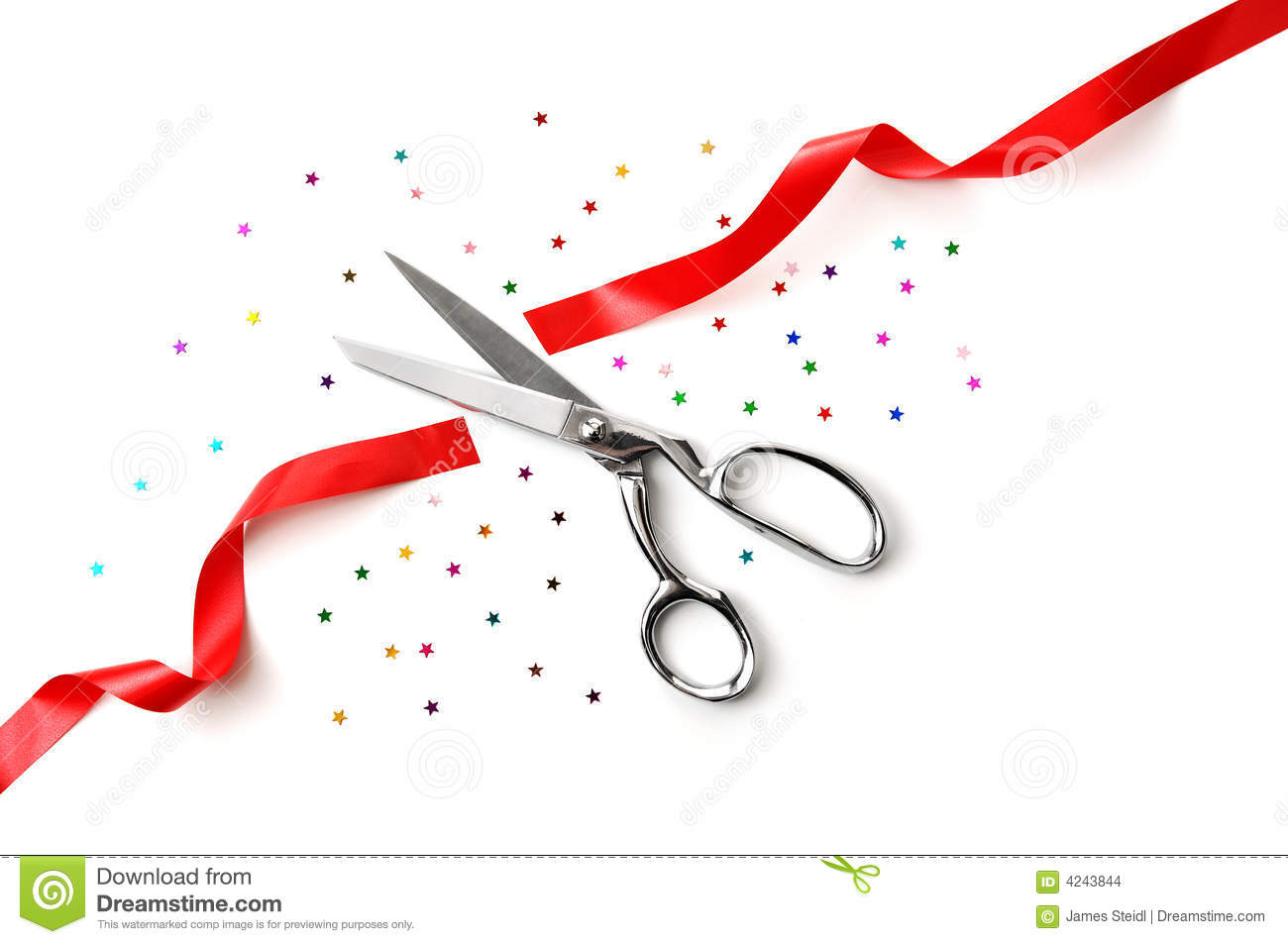 Technical aspects
Very short „Hello“ from Frank
Welcome of the technical  team: Translators, Jasmin, facilitators  
Leading over to Jasmin on how translation is working and how screen can be enlarged, mute rules
Frank hands over to Ricarda, introduces her
Welcome to the Workshop
Ricarda Meissner
Ricarda.Meissner@giz.de 
Head of project “Connective Cities” GIZ GmbH
Get connected on   www.connective-cities.netFollow Connective Cities on Facebook, Youtube & Linked-in!
Short introduction into the Program and the Cluster “Climate neutral Urban Development”
Frank Waeltring 
Mesopartner PartG
www.mesopartner.com
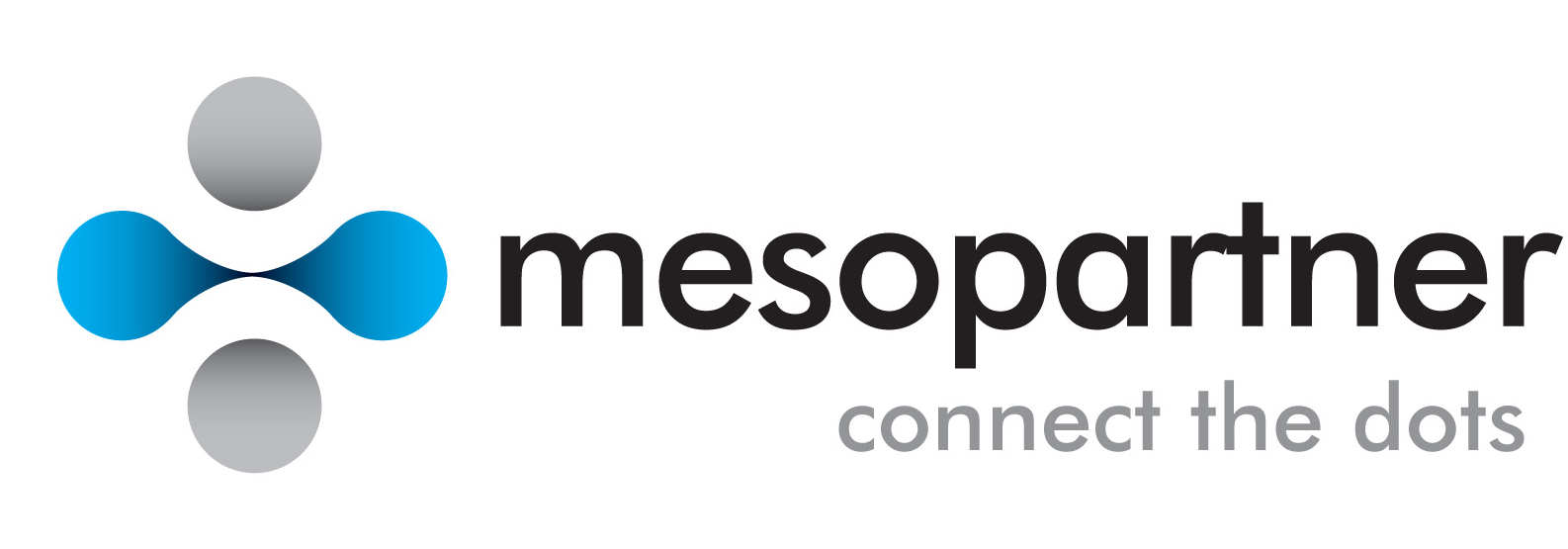 Main objective today
Sharing inspirational practices 

Reflecting jointly on key questions 

Strengthening ourselves as pioneers of change to promote concrete initiatives 

Initiating a Green City Pioneer of Change Exchange beyond the Cluster and Connective Cities Platform
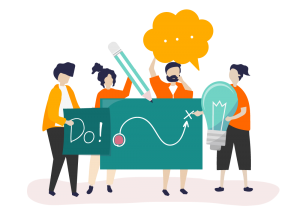 Agenda
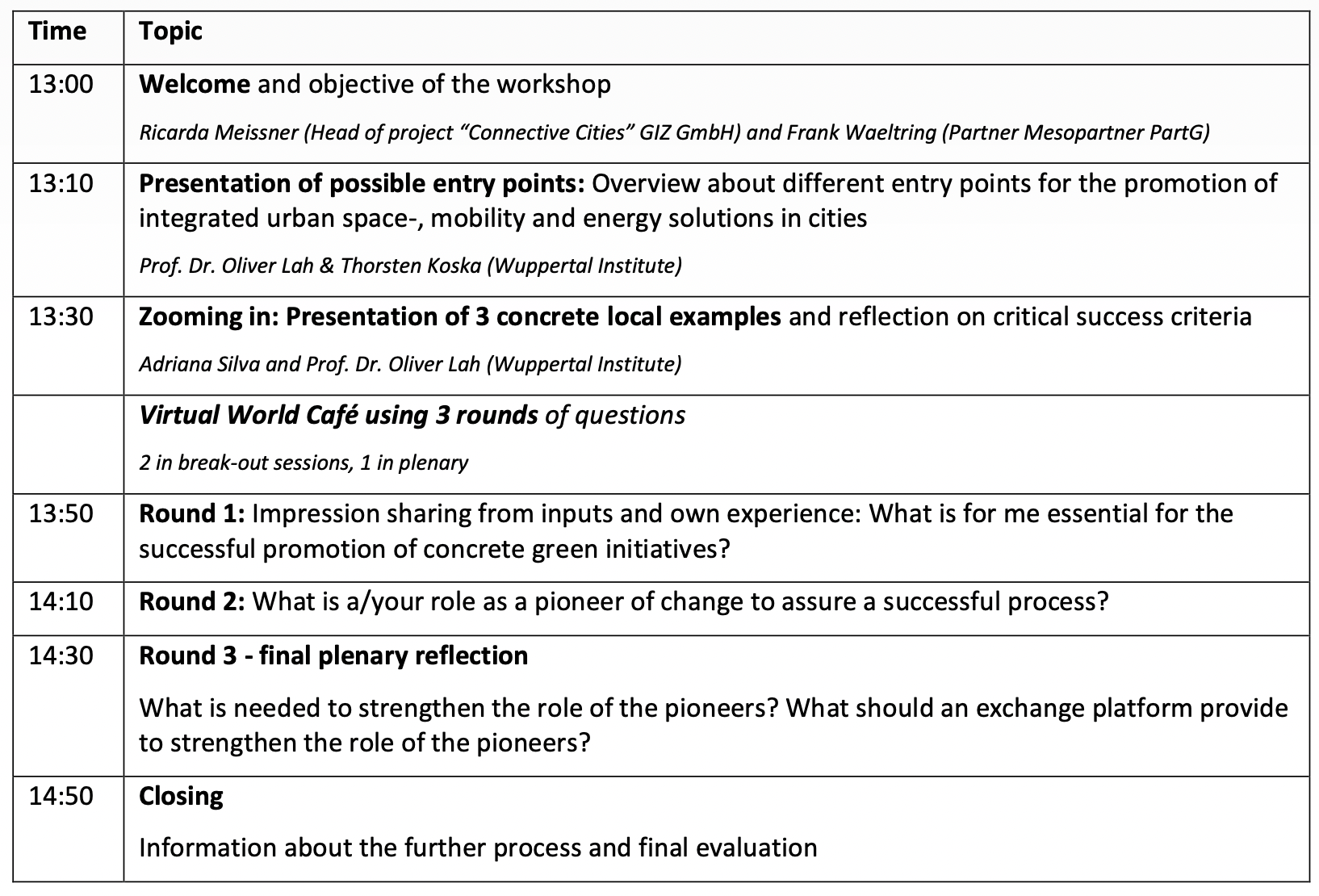 Working groups and question on who needs translation in working groups
The idea of the working groups: 
getting into an exchange in small groups 
English does not need to be perfect, encouragement 
Still the question: Who needs translation, does not speak a bit of english? Reason: 2 groups with translation
Jasmin will ask participants with question
Leading over to the cluwter team
The facilitation team of the Cluster „Climate neutral Urban Development“
Frank Wältring (Partner of Mesopartner PartG) 
Prof. Dr. Oliver Lah (Wuppertal Institute, Urban Electric Mobility Initiative (UEMI)
Thorsten Koska (Wuppertal Institute) 
Adriana  Marchiori Silva (Wuppertal Institute, UEMI) 
Abhijeet Chandel (freelance consultant and Architect)
Martina Argerich (freelance consultant)
Cities involved: 
Buenos Aires, Kigali, Belo Horizonte, Kisumu, Bremen, Lalitpur, Dortmund, Ahmedabad/Bhuj, Quito, Montevideo, Hamburg
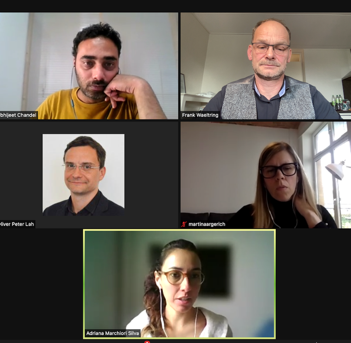 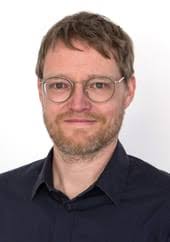 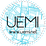 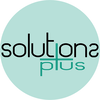 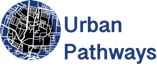 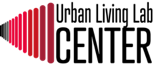 Approach of the “Climate Neutral Urban Development Cluster”
E
E
E
Experience sharing cities
Focal cities
FC
FC
FC
Ax
Ax
Cities integrated through additional Workshops
Ax
Peer Exchange learning in 3 WGs: Sharing project ideas, good practices, project concretisation & design of way forward action plans and proposals
Ax
2 public Green City Pioneers of Change-Workshops
Ax
Ax
FC
FC
Ax
Mobility
Integra-tion Space-Mobility-Energy
E 2
E 3
E1
E1
Other additional cities
Ax
E 2
E 3
Ax
E1
Urban Space
E 3
Ax
FC
Support  of Pioneer of Change-Academy-Approach from CC & international experiences
Ax
E 2
Ax
Examples of concrete entry points for integrated approaches (40 min.)
Overview of integrated urban space-, mobility and energy solutions in cities 
Prof. Dr. Oliver Lah & Thorsten Koska (Wuppertal Institute) 

Presentation of concrete cases from working groups 
Adriana Silva & Prof. Dr. Oliver Lah
1st Break-out Group reflection
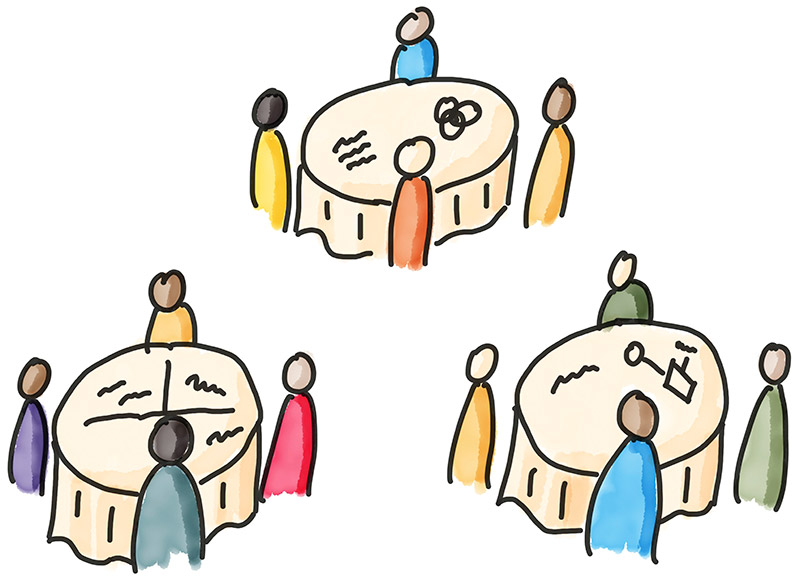 Question 1:

What is (for me) essential for the successful promotion of concrete green initiatives?
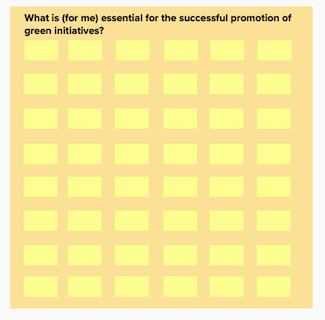 2nd Break-out Group reflection
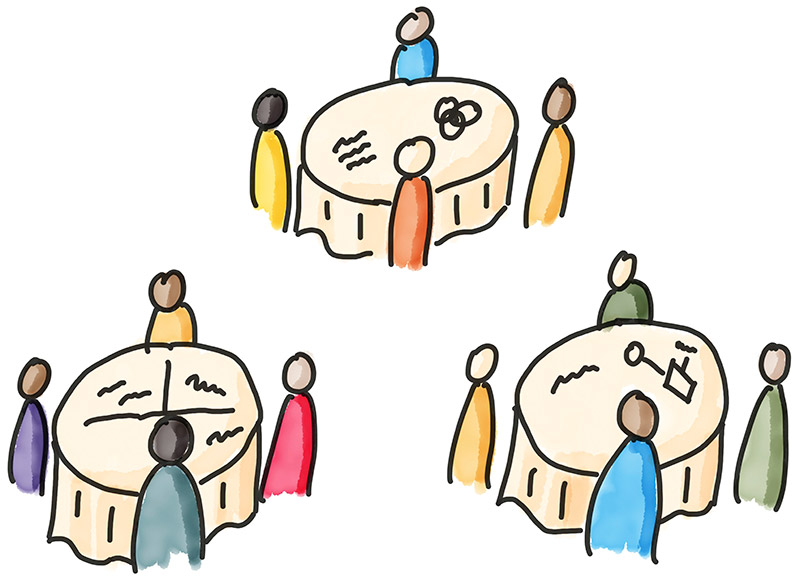 Question 2:

What is the/my role as a pioneer of change to assure a successful process?
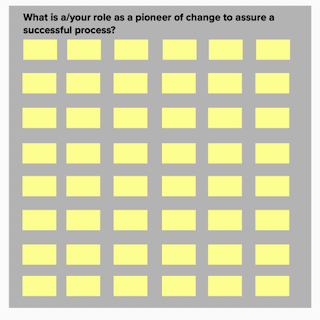 3rd Reflection in the Plenary
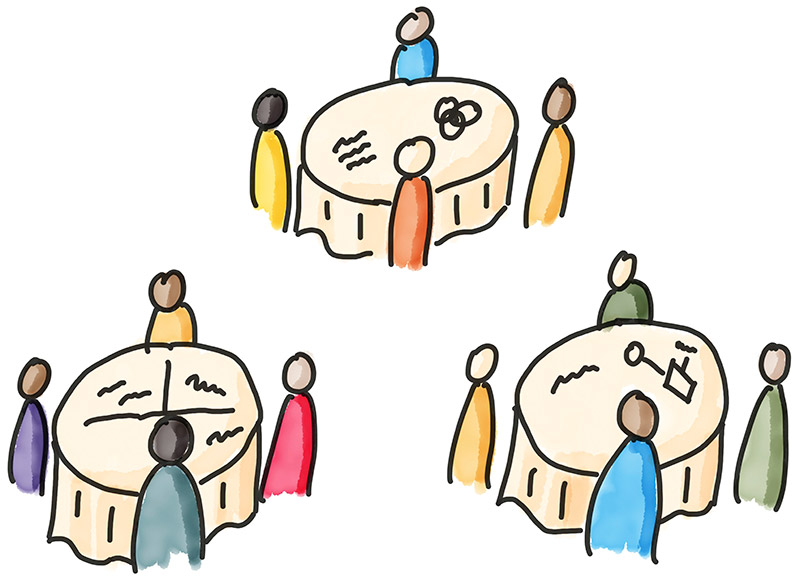 Question 3:

What do I need to be better equipped 
in my role as a pioneer?
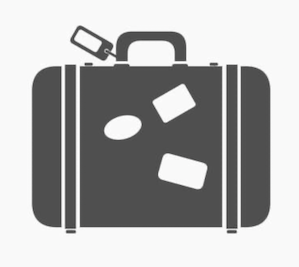 Further Process
2nd Pioneers of Change Event 
End of February 2022

Sharing of Findings and Presentation from this Workshop 
Via Mail 

Identification of further Opportunities for Exchange and Learning 
With Connective Cities and other international platforms
Final joint reflection
Please provide us final comments in the chat: 

What are your final impressions about this event?
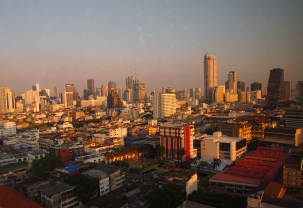 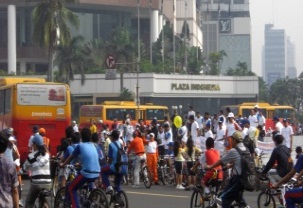 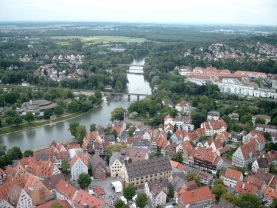 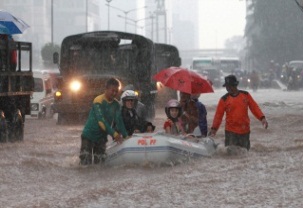 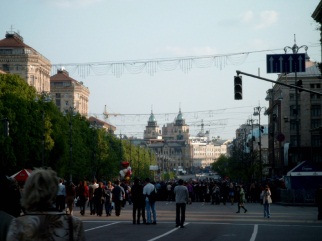 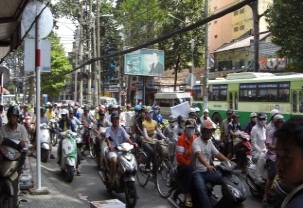 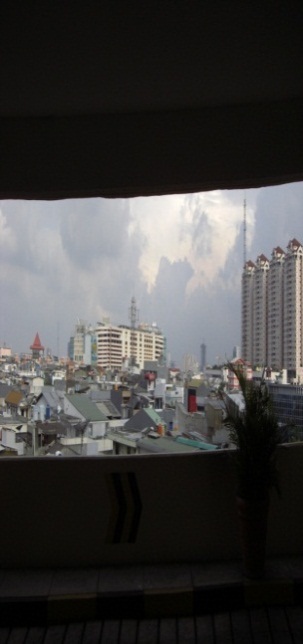 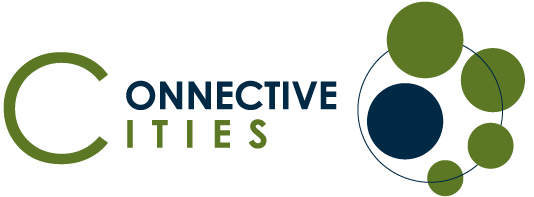 Thank you for your active participation! See you end of February!
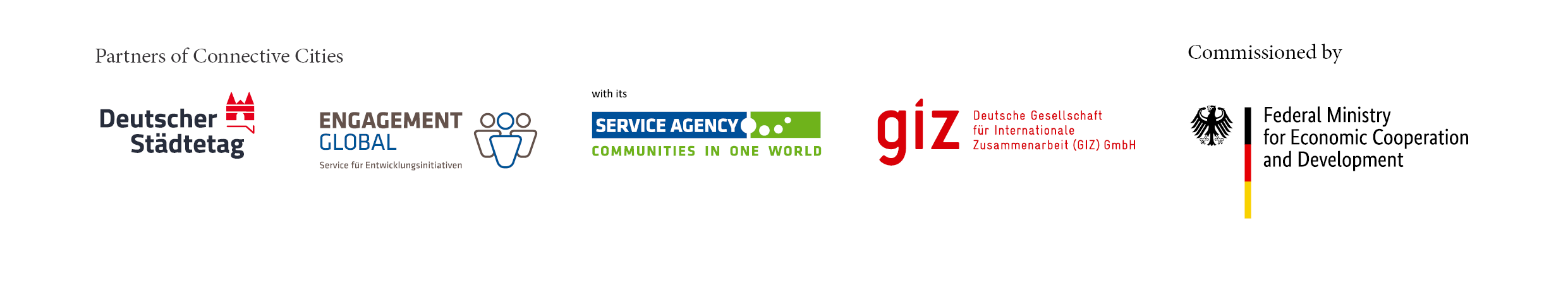 Information for facilitators
The following slides are for the facilitators as description of the process. 

Please be 20 min before 13:00 at the event to check the process with the technicians
Facilitators of break-out sessions
Marcus Jenal (Group 1) 
Ulrich Harmes-Liedtke (Group 2)
Adriana Silva (Group 3)
Monica Munoz (Group 4)
Oliver Lah (Group 5)
Muna Shalan (Group 6, with translation into Arabic)
Frank Waeltring (Group 7, if needed with translation into Arabic)

If additional facilitation is needed: 
Franziska Loibl and Jimmy Yoedsel (Group 8)
Break out group facilitation
Facilitators will take over their group with 4 to 5 participants (depending on number of participants)
In the first round the group will answer the first question 
Facilitators encourage a reflection on the question, document comments on the mural board but do not share the mural board on the screen (we would like to see each other and have a conversation between each other in the group)
All participants will come back to the plenary (see time countdown of 20 min. at the top of your screen in the working group)
Frank will introduce the second question in the plenary 
The groups will be shuffled into new break-out sessions, the facilitators will go back into their defined group and introduce the second question 
Like in the first round, answers will be documented on the mural board by the facilitators without showing the board itself
All participants will come back to the plenary (see time countdown of 20 min. at the top of your screen in the working group)
In the plenary Frank will reflect on the third question in the plenary (supported by Marcus and Uli on the visible a nd shared mural board)
The further process will be explained by Frank 
Final reflection and farewell words
How can facilitators enter their groups and the mural board
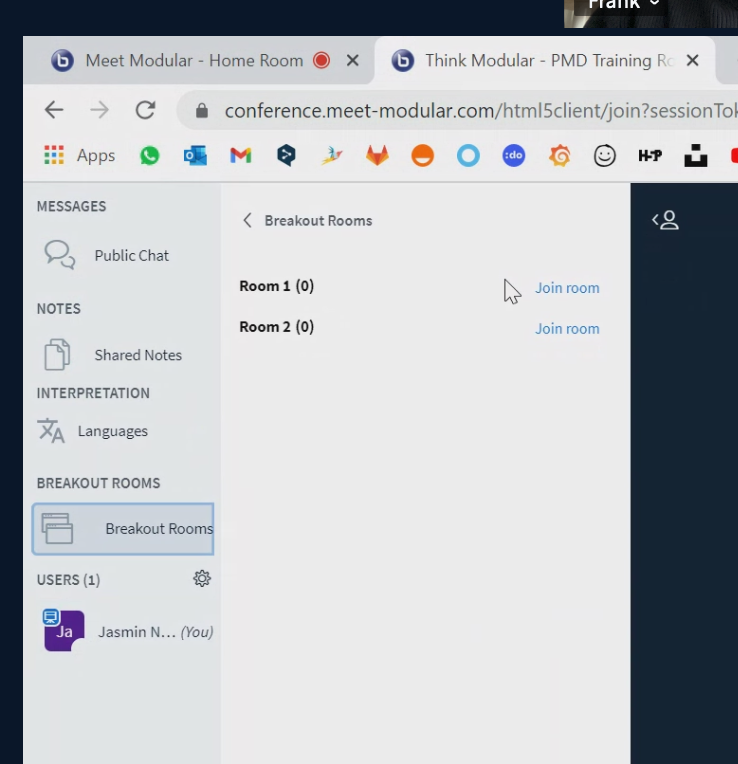 Every facilitator has facilitation rights in the bluebotton software 
On the left side of the screen (see screen shot) you can enter into your group once we start with the sessions
The mural board for documentation of the reflection in the two question rounds is here: https://app.mural.co/invitation/mural/mesopartner2671/1642418224498?sender=fw1021&key=1bc0fe3b-30d5-4793-9e94-899bf6262eee 
Please document answers on question 1 on the cards on the orange board (click twice on the card to write into it) 
Please document answers on question 2 on the cards on the grey board
All groups will write into one board, so do not get worried when there are others also contributing cards while you are writing 
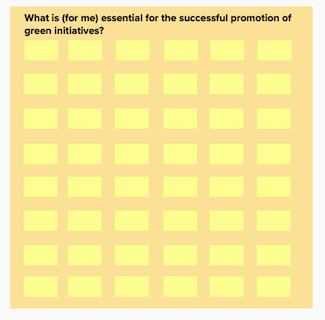 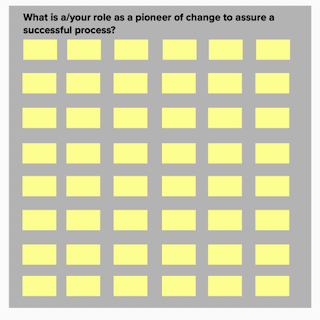